第６０回全国植樹祭記念
福井県美しいふるさとづくり功労賞
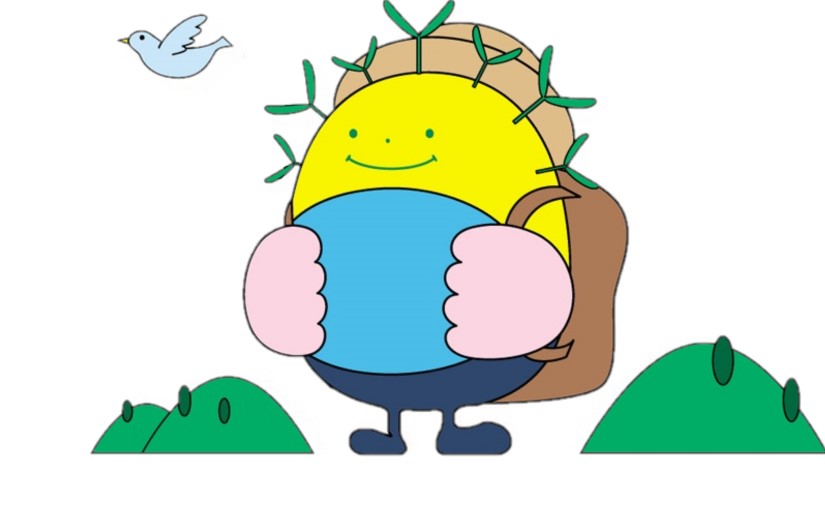 令和４年度
森づくり部門
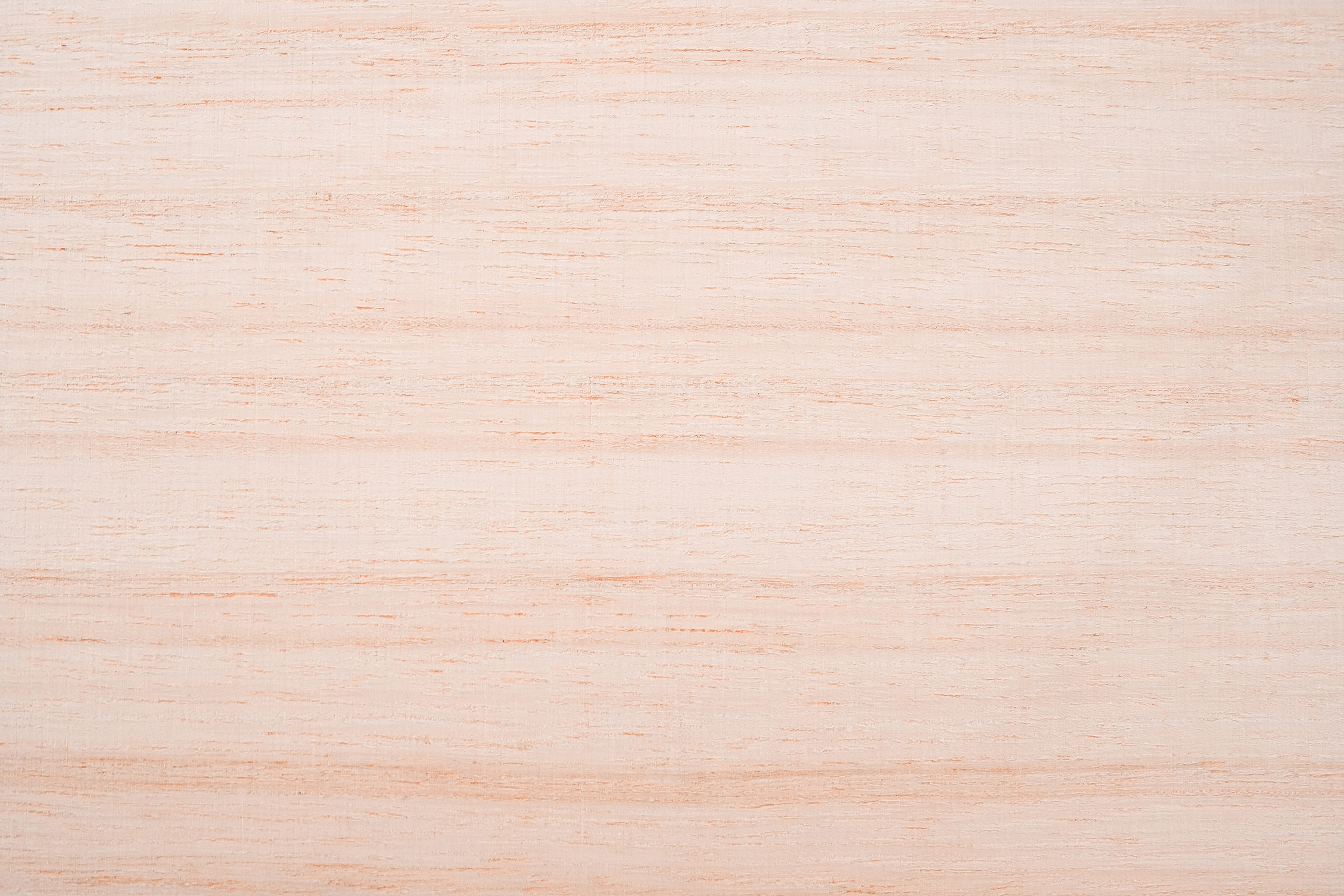 ふっくりん
あかさかもり　　　　　　　　かい
赤坂森づくりの会
構成員人数：　２０名
活動年数　：　４年（平成３１年～）
所在地　　：　越前市赤坂町
活動エリア：　越前市赤坂町内の森（16.48ha）
〈主な活動内容〉
　・集落裏山全体の山林整備（草刈り、作業道作設、竹林整備等）
　・竹林整備実践講座の開催、竹の利活用の研究
　（メンマ、竹炭、竹パウダー）
　・他団体と連携した伐採体験や、竹筒を使ったそうめん流しな
　　ど、参加型のイベントを開催
〈功績〉
　地元が主体的に森林整備を行い、森林の景観保全に貢献
　竹の有効活用の研究を通して地域内外の交流を活性化
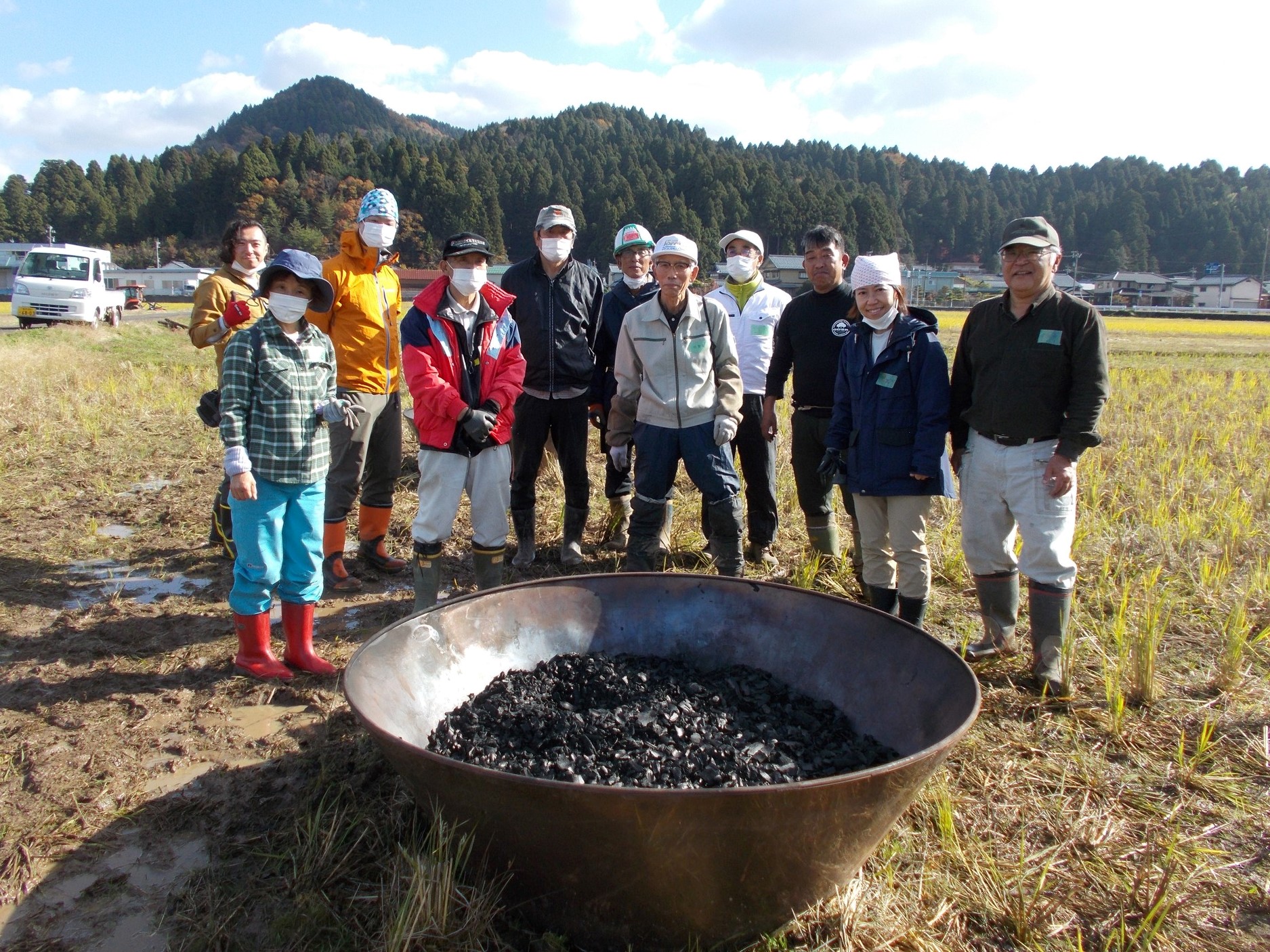 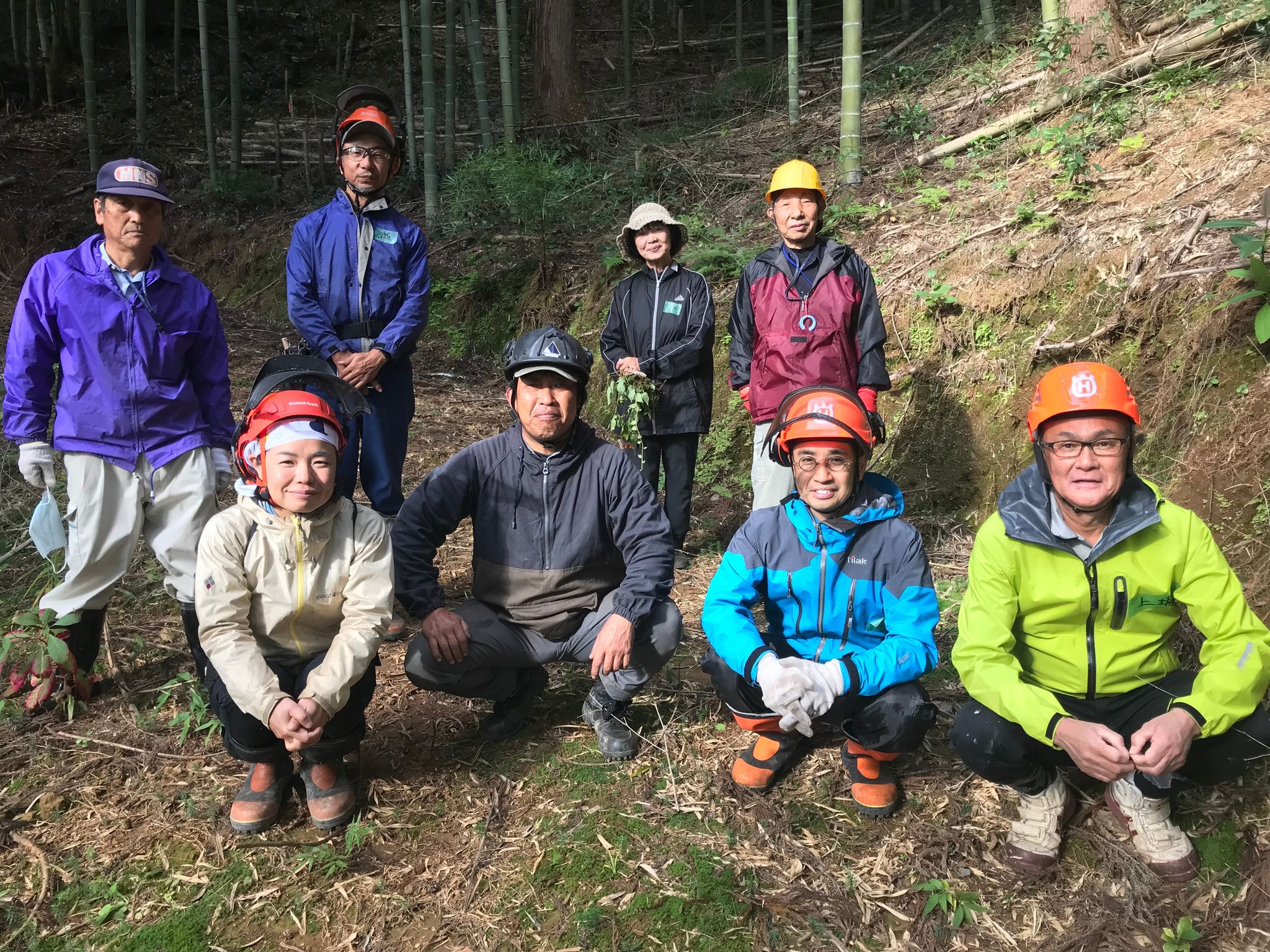 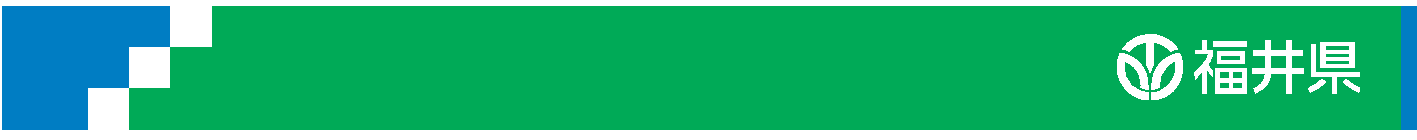